WELCOME!
Trinity Evangelical Lutheran ChurchSeptember 4, 2022
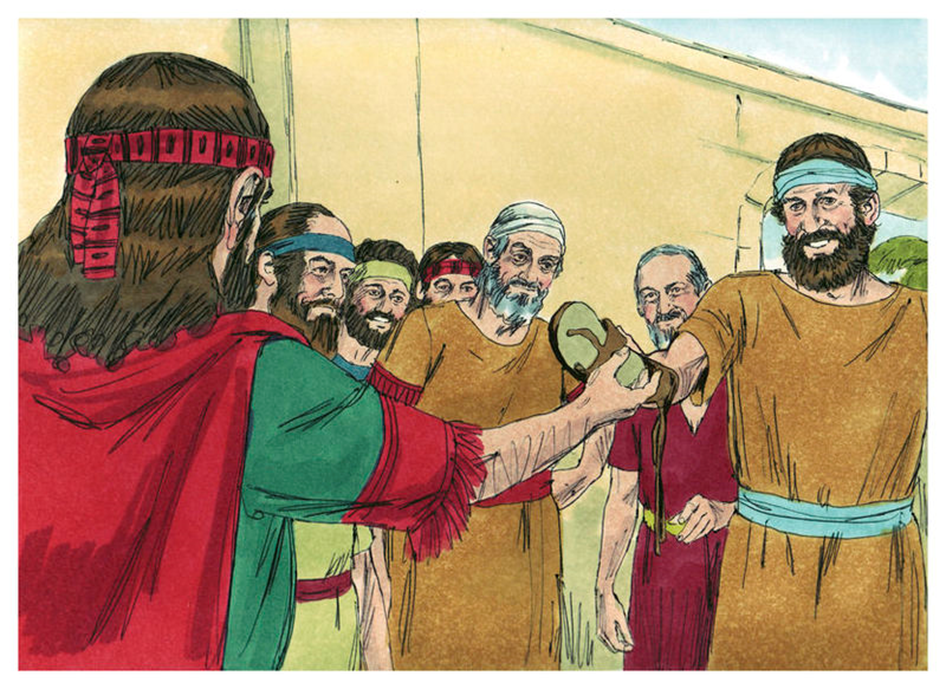 Ruth, Chapter 4
[Speaker Notes: Image: Five Loaves by Caroline Coolidge Brown. Copyright © Caroline Coolidge Brown. All rights reserved. Used by permission of the artist.]
=  Please stand if able
=  Please be seated
Prelude – Darrell Fryman
Office of the Acolyte
Ringing of the Bell
Welcome	

“In a world where you can be anything, We can be kind!”
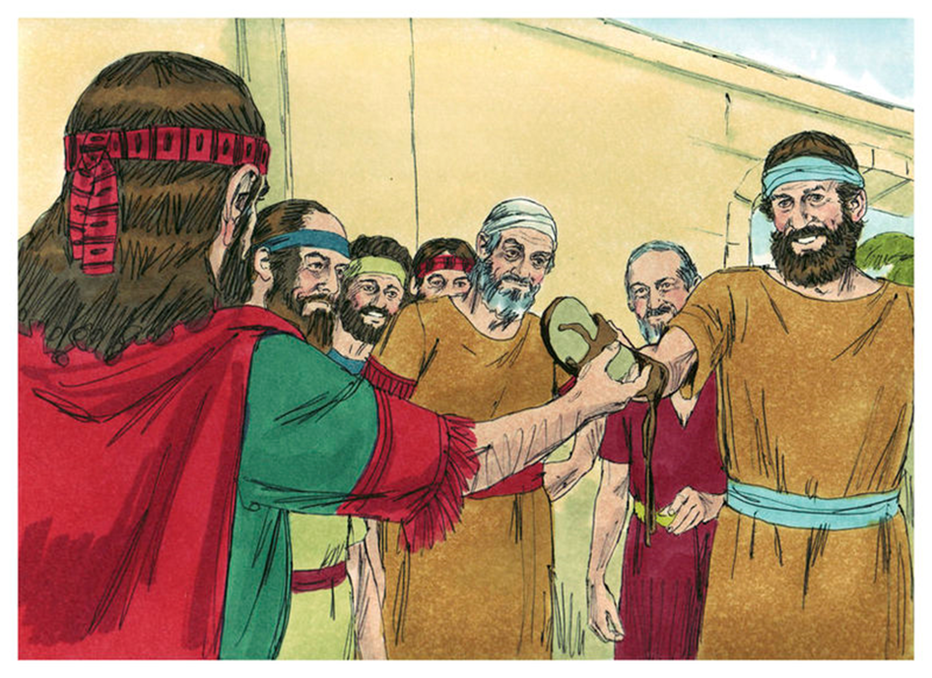 [Speaker Notes: Image: Five Loaves by Caroline Coolidge Brown. Copyright © Caroline Coolidge Brown. All rights reserved. Used by permission of the artist.]
CONFESSION AND FORGIVENESS
All may make the sign of the cross, the sign marked at baptism…
L:	We confess our sins before God and one another.

Pause for silence and reflection.

L:	Faithful God…
[Speaker Notes: Image: Five Loaves by Caroline Coolidge Brown. Copyright © Caroline Coolidge Brown. All rights reserved. Used by permission of the artist.]
CONFESSION AND FORGIVENESS
C:	We are not always quick to claim you as our God. We do not show care for one another. We fail to see all people as your people, and hurt one another with our actions or lack of action. Forgive us our sins, and give us the same fierce love for our neighbors that Ruth had for Naomi.
[Speaker Notes: Image: Five Loaves by Caroline Coolidge Brown. Copyright © Caroline Coolidge Brown. All rights reserved. Used by permission of the artist.]
CONFESSION AND FORGIVENESS
L:	God, who calls and sustains, forgives you all your sins. Go forth in the confidence of God’s loving care, in Jesus Christ, our savior.

C:	Amen.
[Speaker Notes: Image: Five Loaves by Caroline Coolidge Brown. Copyright © Caroline Coolidge Brown. All rights reserved. Used by permission of the artist.]
Hymn of Praise
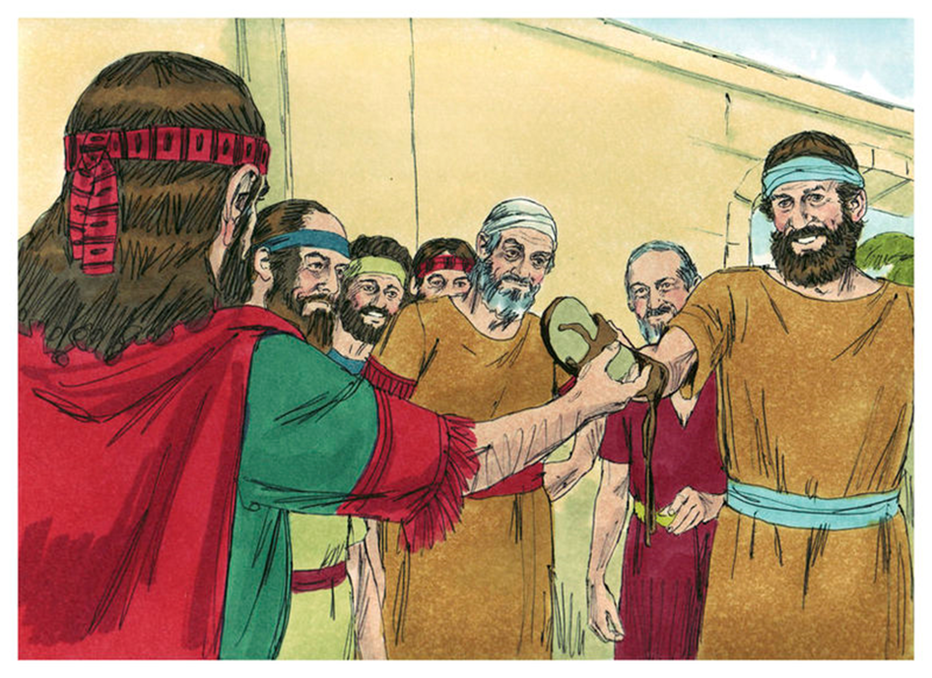 “Praise to the Lord, the Almighty”    LBW 543
[Speaker Notes: Image: Five Loaves by Caroline Coolidge Brown. Copyright © Caroline Coolidge Brown. All rights reserved. Used by permission of the artist.]
“Praise to the Lord, the Almighty”    LBW 543
1	Praise to the Lord, the Almighty,                     the King of creation!
	O my soul, praise him,                                                            for he is your health and salvation!
	Let all who hear                                                      now to his temple draw near,
	joining in glad adoration!
[Speaker Notes: Image: Preparing yeast dough. Copyright © tomasworks/iStock/Thinkstock. Used by permission.]
“Praise to the Lord, the Almighty”    LBW 543
2	Praise to the Lord, who o'er all things is wondrously reigning
	and, as on wings of an eagle, uplifting, sustaining.
	Have you not seen                                              all that is needful has been
	sent by his gracious ordaining?
[Speaker Notes: Image: Preparing yeast dough. Copyright © tomasworks/iStock/Thinkstock. Used by permission.]
“Praise to the Lord, the Almighty”    LBW 543
3	Praise to the Lord, who will prosper your work and defend you;
	surely his goodness and mercy                 shall daily attend you.
	Ponder anew                                                   what the Almighty can do
	if with his love he befriend you.
[Speaker Notes: Image: Preparing yeast dough. Copyright © tomasworks/iStock/Thinkstock. Used by permission.]
“Praise to the Lord, the Almighty”    LBW 543
4	Praise to the Lord!                                            Oh, let all that is in me adore him!
	All that has life and breath,                            come now with praises before him!
	Let the amen                                                  sound from his people again.
	Gladly forever adore him!
[Speaker Notes: Image: Preparing yeast dough. Copyright © tomasworks/iStock/Thinkstock. Used by permission.]
APOSTOLIC GREETING
P:	The grace of our Lord Jesus Christ, the love of God, and the communion of the Holy Spirit be with you all.
 
C:	And also with you.
[Speaker Notes: Image: Five Loaves by Caroline Coolidge Brown. Copyright © Caroline Coolidge Brown. All rights reserved. Used by permission of the artist.]
KYRIE
A:	In peace let us pray to the Lord.
C:	Lord have mercy.
A:	For the peace from above, and for our salvation, let us pray to the Lord.
C:	Lord have mercy.
A:	For the peace of the whole world, for the well being of the Church of God, and for the unity of all, let us pray to the Lord.
C:	Lord have mercy.
[Speaker Notes: Image: Five Loaves by Caroline Coolidge Brown. Copyright © Caroline Coolidge Brown. All rights reserved. Used by permission of the artist.]
KYRIE
A:	For this Holy House, and for all who offer here their worship and praise, let us pray to the Lord.
C:	Lord have mercy.
A:	Help, save, and defend us, gracious Lord.
C:	Amen.
[Speaker Notes: Image: Five Loaves by Caroline Coolidge Brown. Copyright © Caroline Coolidge Brown. All rights reserved. Used by permission of the artist.]
PRAYER OF THE DAY
P:	Let us pray…  God of lovingkindness, You blessed your servants Ruth, Boaz, and Naomi with the birth of a son, who would be an ancestor of Jesus.  Bless us now as inheritors of Jesus’ reign, for the sake of your son, our Lord, Jesus Christ.

C:	Amen.
[Speaker Notes: Image: Five Loaves by Caroline Coolidge Brown. Copyright © Caroline Coolidge Brown. All rights reserved. Used by permission of the artist.]
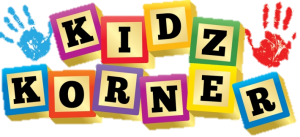 [Speaker Notes: Image: Preparing yeast dough. Copyright © tomasworks/iStock/Thinkstock. Used by permission.]
Scripture Reading
R:	The Scripture reading is from the Book of Ruth, Chapter 4.

C:  Glory to you O’ Lord! (Spoken)
[Speaker Notes: Image: Five Loaves by Caroline Coolidge Brown. Copyright © Caroline Coolidge Brown. All rights reserved. Used by permission of the artist.]
Ruth 4
No sooner had Boaz gone up to the gate and sat down there than the next-of-kin, of whom Boaz had spoken, came passing by. So Boaz said, “Come over, friend; sit down here.” And he went over and sat down. 2Then Boaz took ten men of the elders of the city, and said, “Sit down here”; so they sat down. 3He then said to the next-of-kin, “Naomi, who has come back from the
[Speaker Notes: Image: Five Loaves by Caroline Coolidge Brown. Copyright © Caroline Coolidge Brown. All rights reserved. Used by permission of the artist.]
Ruth 4
country of Moab, is selling the parcel of land that belonged to our kinsman Elimelech. 4So I thought I would tell you of it, and say: Buy it in the presence of those sitting here, and in the presence of the elders of my people. If you will redeem it, redeem it; but if you will not, tell me, so that I may know; for there is no one prior to you to redeem it, and I come after you.” So he said, “I will
[Speaker Notes: Image: Five Loaves by Caroline Coolidge Brown. Copyright © Caroline Coolidge Brown. All rights reserved. Used by permission of the artist.]
Ruth 4
redeem it.” 5Then Boaz said, “The day you acquire the field from the hand of Naomi, you are also acquiring Ruth the Moabite, the widow of the dead man, to maintain the dead man’s name on his inheritance.” 6At this, the next-of-kin said, “I cannot redeem it for myself without damaging my own inheritance. Take my right of redemption yourself, for I cannot redeem it.” 7Now this was
[Speaker Notes: Image: Five Loaves by Caroline Coolidge Brown. Copyright © Caroline Coolidge Brown. All rights reserved. Used by permission of the artist.]
Ruth 4
the custom in former times in Israel concerning redeeming and exchanging: to confirm a transaction, the one took off a sandal and gave it to the other; this was the manner of attesting in Israel. 8So when the next-of-kin said to Boaz, “Acquire it for yourself,” he took off his sandal.
9Then Boaz said to the elders and all the people, “Today you are witnesses
[Speaker Notes: Image: Five Loaves by Caroline Coolidge Brown. Copyright © Caroline Coolidge Brown. All rights reserved. Used by permission of the artist.]
Ruth 4
that I have acquired from the hand of Naomi all that belonged to Elimelech and all that belonged to Chilion and Mahlon. 10I have also acquired Ruth the Moabite, the wife of Mahlon, to be my wife, to maintain the dead man’s name on his inheritance, in order that the name of the dead may not be cut off from his kindred and from the gate of his native place; today you are
[Speaker Notes: Image: Five Loaves by Caroline Coolidge Brown. Copyright © Caroline Coolidge Brown. All rights reserved. Used by permission of the artist.]
Ruth 4
witnesses.” 11Then all the people who were at the gate, along with the elders, said, “We are witnesses. May the Lord make the woman who is coming into your house like Rachel and Leah, who together built up the house of Israel. May you produce children in Ephrathah and bestow a name in Bethlehem; 12and, through the children that the Lord will give you by this young woman,
[Speaker Notes: Image: Five Loaves by Caroline Coolidge Brown. Copyright © Caroline Coolidge Brown. All rights reserved. Used by permission of the artist.]
Ruth 4
may your house be like the house of Perez, whom Tamar bore to Judah.”
13So Boaz took Ruth and she became his wife. When they came together, the Lord made her conceive, and she bore a son. 14Then the women said to Naomi, “Blessed be the Lord, who has not left you this day without next-of-kin; and may his name be renowned in Israel! 15He shall be to you a restorer of life
[Speaker Notes: Image: Five Loaves by Caroline Coolidge Brown. Copyright © Caroline Coolidge Brown. All rights reserved. Used by permission of the artist.]
Ruth 4
and a nourisher of your old age; for your daughter-in-law who loves you, who is more to you than seven sons, has borne him.” 16Then Naomi took the child and laid him in her bosom, and became his nurse. 17The women of the neighborhood gave him a name, saying, “A son has been born to Naomi.” They named him Obed; he became the father of Jesse, the father of David.
[Speaker Notes: Image: Five Loaves by Caroline Coolidge Brown. Copyright © Caroline Coolidge Brown. All rights reserved. Used by permission of the artist.]
Ruth 4
18Now these are the descendants of Perez: Perez became the father of Hezron, 19Hezron of Ram, Ram of Amminadab, 20Amminadab of Nahshon, Nahshon of Salmon, 21Salmon of Boaz, Boaz of Obed, 22Obed of Jesse, and Jesse of David.
[Speaker Notes: Image: Five Loaves by Caroline Coolidge Brown. Copyright © Caroline Coolidge Brown. All rights reserved. Used by permission of the artist.]
Ruth 4
P:	This is the Word of the Lord.
 
C:	Praise to You, O Christ (Spoken)
[Speaker Notes: Image: Five Loaves by Caroline Coolidge Brown. Copyright © Caroline Coolidge Brown. All rights reserved. Used by permission of the artist.]
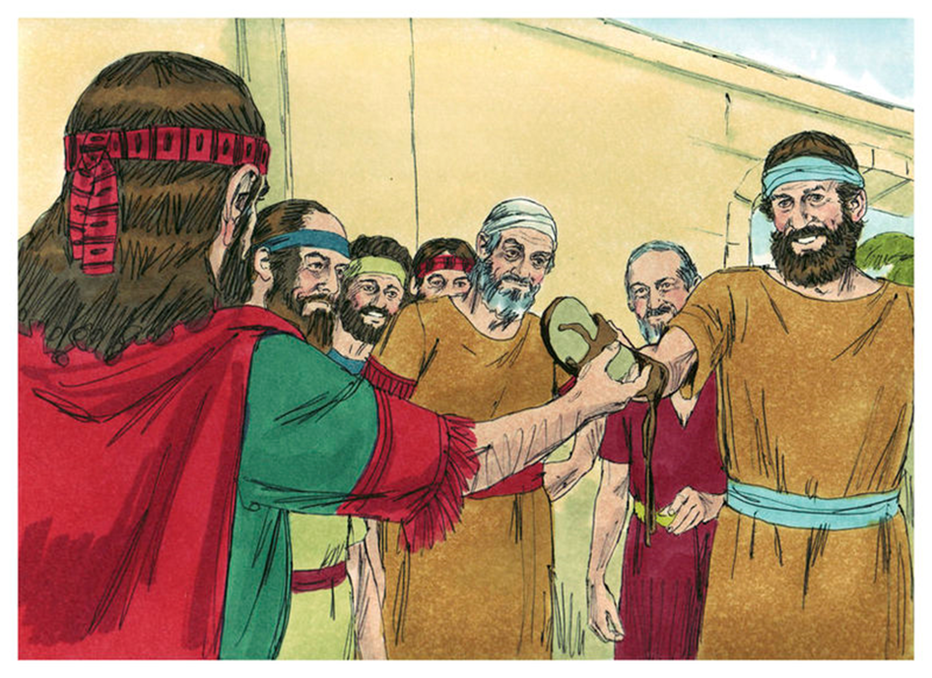 Sermon
[Speaker Notes: Image: Five Loaves by Caroline Coolidge Brown. Copyright © Caroline Coolidge Brown. All rights reserved. Used by permission of the artist.]
APOSTLE’S CREED
C:	I believe in God, the Father almighty, creator of heaven and earth.
APOSTLE’S CREED
C:	I believe in Jesus Christ, his only Son, our Lord.  He was conceived by the power of the Holy Spirit and born of the virgin Mary.  He suffered under Pontius Pilate, was crucified, died, and was buried.
APOSTLE’S CREED
C:	He descended into hell.  On the third day he rose again.  He ascended into heaven, and is seated at the right hand of the Father.  He will come again to judge the living and the dead.
APOSTLE’S CREED
C:	I believe in the Holy Spirit, the holy catholic Church, the communion of saints, the forgiveness of sins, the resurrection of the body, and the life everlasting.  Amen.
NICENE CREED
C:	We believe in one God, the Father, the Almighty, maker of heaven and earth, of all that is, seen and unseen.
NICENE CREED
C:	We believe in one Lord, Jesus Christ, the only Son of God, eternally begotten of the Father, God from God, Light from Light, true God from true God, begotten, not made, of one Being with the Father.
NICENE CREED
C:	Through him all things were made. For us and for our salvation he came down from heaven; by the power of the Holy Spirit he became incarnate from the virgin Mary, and was made man. For our sake he was crucified under Pontius Pilate;
NICENE CREED
C:	he suffered death and was buried. On the third day he rose again in accordance with the Scriptures; he ascended into heaven and is seated at the right hand of the Father. He will come again in glory to judge the living and the dead, and his kingdom will have no end.
NICENE CREED
C:	We believe in the Holy Spirit, the Lord, the giver of life, who proceeds from the Father and the Son. With the Father and the Son he is worshiped and glorified. He has spoken through the prophets. We believe in one holy catholic and apostolic Church.
NICENE CREED
C:	We acknowledge one Baptism for the forgiveness of sins. We look for the resurrection of the dead, and the life of the world to come. Amen.
PRAYERS OF INTERCESSION
Each petition will end with the words, 
A:	God, in your mercy,

 The congregation will respond with:  
C:	You hear our prayer.
PRAYERS OF INTERCESSION
The prayer concludes…

P:		With gratitude for your faithfulness, we pray these things in the name of Jesus Christ, our savior.

C:	Amen.
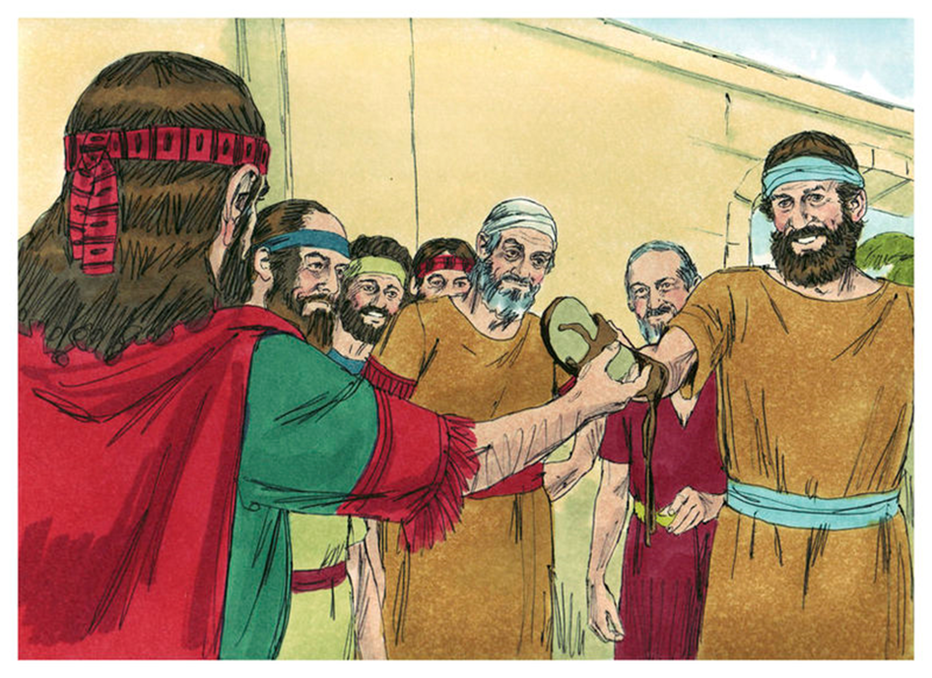 Offering Prayer
[Speaker Notes: Image: Five Loaves by Caroline Coolidge Brown. Copyright © Caroline Coolidge Brown. All rights reserved. Used by permission of the artist.]
THE GREAT THANKSGIVING
Communion by pre-packaged Communion Cups.  All the Baptized are welcome to celebrate this Holy Meal.
DIALOGUE
P:	The Lord be with you.
C:	And also with you.
P:	Lift up your hearts.
C:	We lift them to the Lord.
P:	Let us give thanks to the Lord our God.
C:	It is right to give him thanks and praise.
Preface
P:	 It is indeed right…

 				…join their unending hymn
Sanctus
C:	Holy, holy, holy Lord, God of power and might:  Heaven and earth are full of your glory.  Hosanna.  Hosanna.  Hosanna in the highest.  Blessed is he who comes in the name of the Lord.  Hosanna in the highest.
Eucharistic Prayer
P:	Holy God, our Maker, Redeemer, and Healer…


		…in your holy Church, both now and forever.

C:	Amen
THE LORD’S PRAYER
C:	Our Father, who art in heaven, hallowed be thy name, thy kingdom come, thy will be done, on earth as it is in heaven.  Give us this day our daily bread; and forgive us our trespasses, as we forgive those who trespass against us; and lead us not into temptation, but deliver us from evil.
THE LORD’S PRAYER
C:	For thine is the kingdom, and the power, and the glory, forever and ever.  Amen.
INVITATION TO COMMUNION
P:	As Ruth, Naomi, and Boaz celebrated the birth of their son, let us celebrate together the gift of God’s son, Jesus Christ our savior.  Come to the feast of life.
POST COMMUNION BLESSING
P:	May this Body and Blood of our Lord and Savior, Jesus Christ, strengthen, keep, and unite us, now and forever.



C:	Amen.
POST COMMUNION PRAYER
P:	Let us pray…  Life-giving God, through this meal you have bandaged our wounds and fed us with your mercy.  Now send us forth to live for others, both friend and stranger, that all may come to know your love.  This we pray in the name of Jesus.
C:	Amen
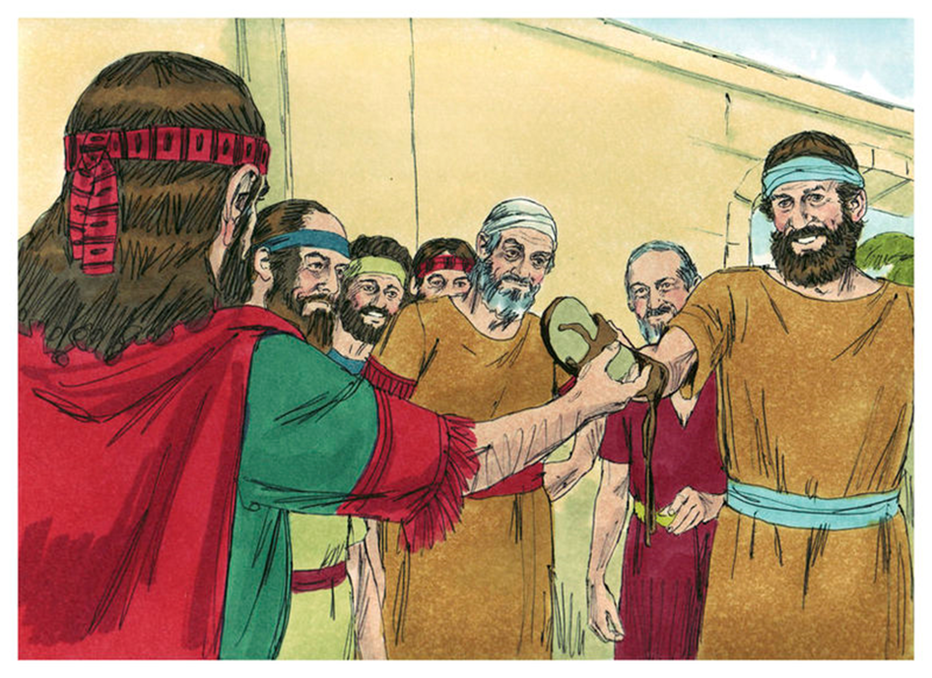 Announcements
[Speaker Notes: Image: Five Loaves by Caroline Coolidge Brown. Copyright © Caroline Coolidge Brown. All rights reserved. Used by permission of the artist.]
SENDING BLESSING
P:	God, who gives life to all things and frees us from despair, bless you with truth and peace.  And may the holy Trinity, ☩ one God, guide you always in faith, hope, and love.

C:	Amen.
Sending Song
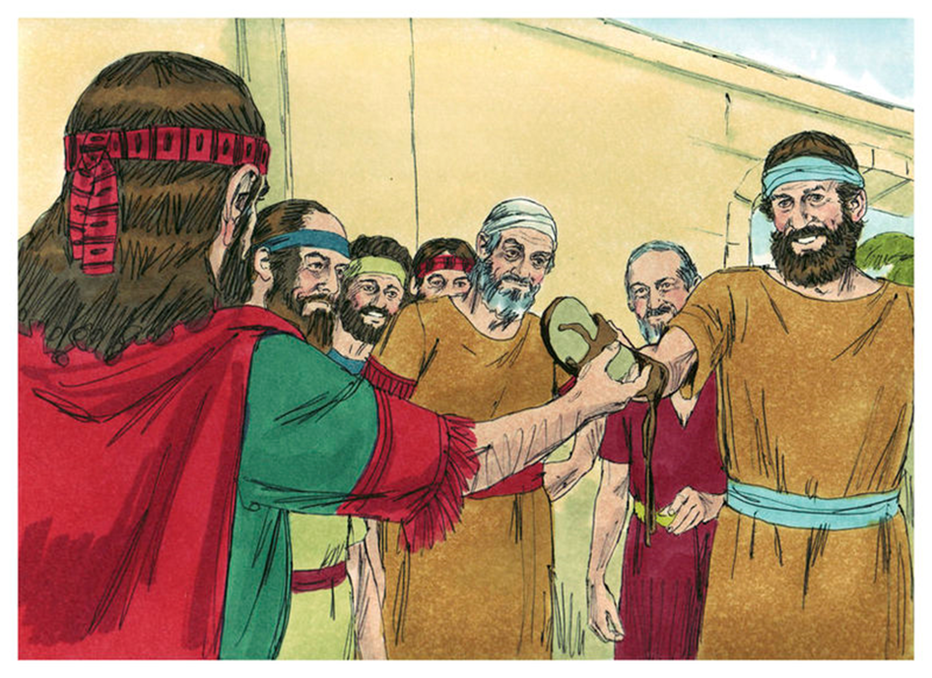 “Let All Things Now Living”                  ELW 881
[Speaker Notes: Image: Five Loaves by Caroline Coolidge Brown. Copyright © Caroline Coolidge Brown. All rights reserved. Used by permission of the artist.]
“Let All Things Now Living”                 ELW 881
1	Let all things now living
	a song of thanksgiving
	to God the creator                               triumphantly raise,
	who fashioned and made us,
	protected and stayed us,
	who still guides us on                                                      to the end of our days.
[Speaker Notes: Image: Five Loaves by Caroline Coolidge Brown. Copyright © Caroline Coolidge Brown. All rights reserved. Used by permission of the artist.]
“Let All Things Now Living”                 ELW 881
1	God's banners are o'er us,
	God's light goes before us,
	a pillar of fire shining forth                                   in the night,
	till shadows have vanished
	and darkness is banished,
	as forward we travel                                    from light into light.
[Speaker Notes: Image: Five Loaves by Caroline Coolidge Brown. Copyright © Caroline Coolidge Brown. All rights reserved. Used by permission of the artist.]
“Let All Things Now Living”                 ELW 881
2	God rules all the forces:
	the stars in their courses
	and sun in its orbit                              obediently shine;
	the hills and the mountains,
	the rivers and fountains,
	the deeps of the ocean                                   proclaim God divine.
[Speaker Notes: Image: Five Loaves by Caroline Coolidge Brown. Copyright © Caroline Coolidge Brown. All rights reserved. Used by permission of the artist.]
“Let All Things Now Living”                 ELW 881
2	We too should be voicing
	our love and rejoicing;
	with glad adoration                                                   a song let us raise
	till all things now living
	unite in thanksgiving:
	"To God in the highest,                                 hosanna and praise!"
[Speaker Notes: Image: Five Loaves by Caroline Coolidge Brown. Copyright © Caroline Coolidge Brown. All rights reserved. Used by permission of the artist.]
DISMISSAL
P:	… depart in Christ’s Love.

C:	Seeking, welcoming, and serving all.  Amen!
POSTLUDE
By
Darrell Fryman
From sundaysandseasons.com.  Copyright © 2022 Augsburg Fortress. All rights reserved. Reprinted by permission under Augsburg Fortress Liturgies Annual License #SAS023830.  New Revised Standard Version Bible, Copyright © 1989, Division of Christian Education of the National Council of the Churches of Christ in the United States of America. Used by permission. All rights reserved.  Revised Common Lectionary, Copyright © 1992 Consultation on Common Texts, admin Augsburg Fortress. Used by permission.